Презентация урока по физической культуре
Составила и провела учитель МБОУ «Тургеневская СОШ» 
Любомудрова Светлана Николаевна
«Кувырок  
вперед, назад»
5    Класс
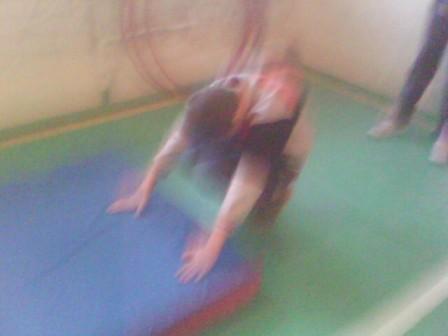 Тема урока
Акробатика. Кувырок вперед, назад
Цель урока: способствовать освоению техники выполнения кувырка вперед и назад в группировке.
Тип урока:
Комплексный
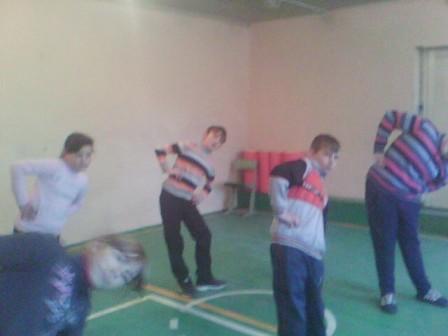 Задачи урока
Образовательная
Обучение  умениям технически правильно выполнять двигательные действия (кувырок вперед, назад).
Развивающая
Способствовать развитию  двигательных качеств: гибкости, ловкости, координации движения.
Воспитательная
  Способствовать воспитанию  настойчивости, упорства в достижении цели, дисциплинированности, чувства взаимопомощи.
Оздоровительная
 Способствовать приобщению к здоровому образу жизни, укреплению здоровья.
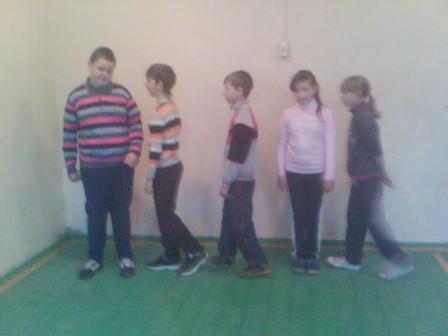 Основные термины, понятия:
Группировка, перекат, кувырок вперед, назад
Технология  построения   урока
Фронтальная, поточная, индивидуальная, групповая
Планируемые результаты  урока
Предметные: (объем освоения и уровень владения компетенциями): 

научатся:  в доступной форме объяснять технику выполнения кувырков, анализировать и находить ошибки; координировать и контролировать действия.
 
получат возможность научиться:  оказывать посильную помощь и моральную поддержку сверстникам при выполнении упражнений.
Планируемые результаты  урока
Метапредметные:
(компоненты культурно-компетентностного опыта/приобретенная компетентность): 
познавательные – овладеют способностью оценивать свои результаты, указывать на свои ошибки и ошибки одноклассников, формирование представления о технике выполнения кувырка вперед, назад;
коммуникативные – выражают готовность слушать собеседника и вести диалог, адекватно оценивают собственное поведение и поведение окружающих,
регулятивные –  умение технически правильно выполнять двигательные действия (кувырок вперед, назад).
Планируемые результаты  урока
Личностные:

Самостоятельность и личная ответственность за свои поступки, установка на здоровый образ жизни, формирование навыка работать в группе, развивать внимание, ловкость, координацию; умения соблюдать правила поведения и предупреждения травматизма во время выполнения кувырка вперед, назад
Организация пространства
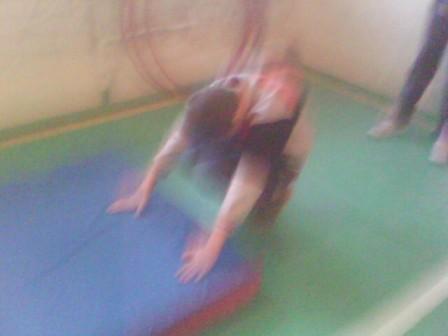 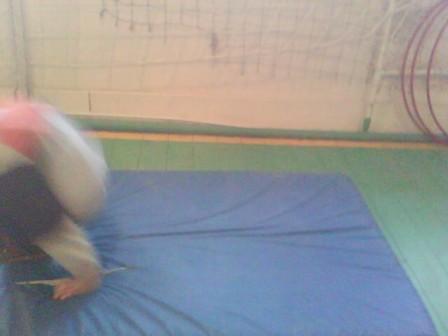